Language Features of version 18.0 in Depth
Adám Brudzewsky
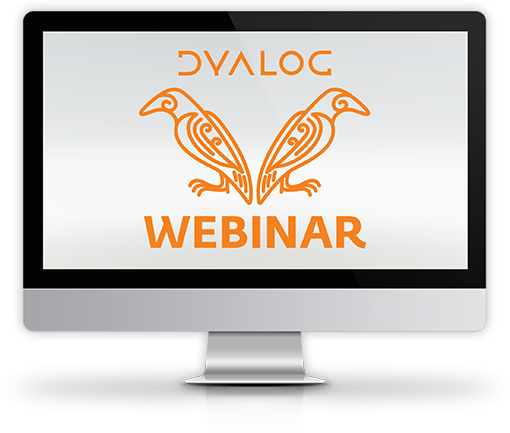 Part 3
New	Improved
⎕C	Case convert
f⍥g	Over
f⍤g	Atop
≠Y	Unique mask
A⍨	Constant
⎕DT	Date-time
1200⌶	Format date-time
⎕JSON⍠'HighRank'
⎕JSON⍠'Dialect'
⎕R/⎕S⍠'Regex'
⎕NPUT⍠'NEOL'
⍸Y
X⊂Y
↑[k]Y
New	Improved
dyalog.tv/webinar
⎕C	Case convert
f⍥g	Over
f⍤g	Atop
≠Y	Unique mask
A⍨	Constant
⎕DT	Date-time
1200⌶	Format date-time
⎕JSON⍠'HighRank'
⎕JSON⍠'Dialect'
⎕R/⎕S⍠'Regex'
⎕NPUT⍠'NEOL'
⍸Y
X⊂Y
↑[k]Y
New	Improved
⎕C	Case convert
f⍥g	Over
f⍤g	Atop
≠Y	Unique mask
A⍨	Constant
⎕DT	Date-time
1200⌶	Format date-time
⎕JSON⍠'HighRank'
⎕JSON⍠'Dialect'
⎕R/⎕S⍠'Regex'
⎕NPUT⍠'NEOL'
⍸Y
X⊂Y
↑[k]Y
+ bonus feature
Converting rank>1 arrays to JSON
no need for ↑ and ↓ pre/post-processing 
⎕JSON⍠'HighRank'
Ever tried this?
data←2 3⍴⍳6
      ⎕JSON data
DOMAIN ERROR: JSON export: the right argument cannot
      ⎕JSON data
      ∧
Ever tried this?
data←2 3⍴⍳6
      ⎕JSON↓data
[[1,2,3],[4,5,6]]
Ever tried this?
data←2 3 4⍴⍳24
      ⎕JSON↓data
DOMAIN ERROR: JSON export: the right argument cannot
      ⎕JSON data
      ∧
Ever tried this?
data←2 3 4⍴⍳24
      ⎕JSON↓↓data
[[[1,2,3,4],[5,6,7,8],[9,10,11,12]],[[13,14,15,16]
Ever tried this?
data←(2 3⍴⍳6) 'abc'      
      ⎕JSON↓⍣(¯1+≢⍴data)⊢data

      ↓⍣(¯1+≢⍴data)⊢data┌─────┬───┐│0 1 2│abc││3 4 5│   │└─────┴───┘
Ever tried this?
data←(2 3⍴⍳6) 'abc'
      ⎕JSON{0=≡⍵:⍵ ⋄ 1<≢⍴⍵:∇↓⍵ ⋄ ∇¨⍵}data

      {0=≡⍵:⍵ ⋄ 1<≢⍴⍵:∇↓⍵ ⋄ ∇¨⍵}data┌─────────────┬───┐│┌─────┬─────┐│abc│││0 1 2│3 4 5││   ││└─────┴─────┘│   │└─────────────┴───┘
Ever tried this?
data←(2 3⍴⍳6) 'abc' ⋄ 'ns'⎕NS'data'
      ⎕JSON{0=≡⍵:⍵ ⋄ 1<≢⍴⍵:∇↓⍵ ⋄ ∇¨⍵}ns
DOMAIN ERROR: JSON export: item "data[1]" of thent c      ⎕JSON{0=≡⍵:⍵ ⋄ 1<≢⍴⍵:∇↓⍵ ⋄ ∇¨⍵}ns
      ∧
Try this!
data←(2 3⍴⍳6) 'abc' ⋄ 'ns'⎕NS'data'
      ⎕JSON⍠'HighRank' 'Split'   ⊢   ns
{"data":[[[1,2,3],[4,5,6]],"abc"]}
Try this!
data←(2 3⍴⍳6) 'abc' ⋄ 'ns'⎕NS'data'
      ⎕JSON⍠'HighRank' 'Split'   ⊢   data

      ⎕JSON⍠'HighRank' 'Split'⍣2 ⊢   data┌─────────────┬───┐│┌─────┬─────┐│abc│││0 1 2│3 4 5││   ││└─────┴─────┘│   │└─────────────┴───┘
JSON for Humans 
⎕JSON⍠'Dialect'
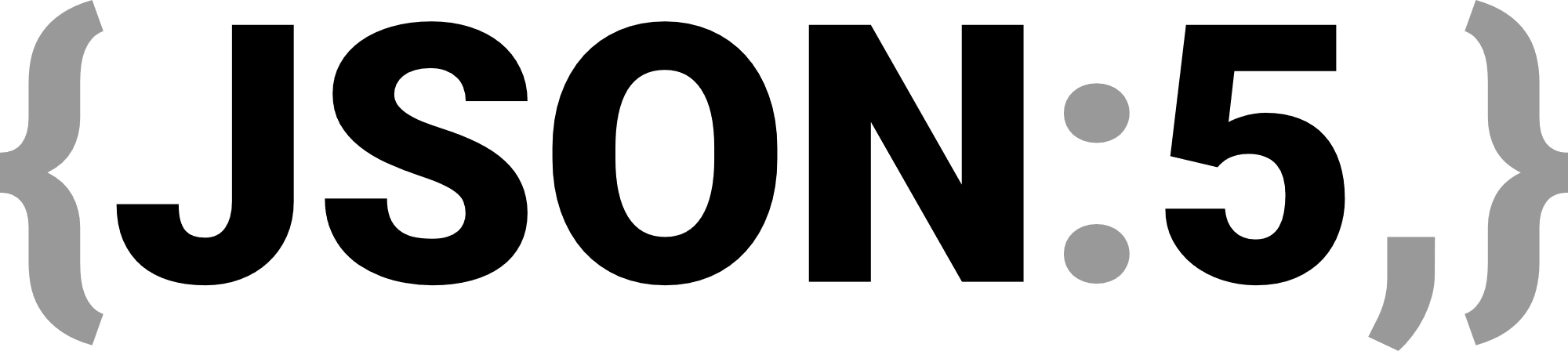 JSON
{
  "Settings": {
    "9&11": ["\t", "\u000B"],      
    "MAXWS": "2GB",
    "ROOTDIR":                    "/my-own/root/directory",
    "UserOption": "quote\"me"
 
  }
}
JSON5
{
  Settings: {
    "9&11": ["\t", "\v"],     



 
  }
}
`
JSON
{
  "Settings": {
    "9&11": ["\t", "\u000B"],      
    "MAXWS": "2GB",
    "ROOTDIR":                    "/my-own/root/directory",
    "UserOption": "quote\"me"
 
  }
}
JSON5
{
  Settings: {
    "9&11": ["\t", "\v"],     
    MAXWS: "2GB", // memory limit

 
 
  }
}
`
JSON
{
  "Settings": {
    "9&11": ["\t", "\u000B"],      
    "MAXWS": "2GB",
    "ROOTDIR":                    "/my-own/root/directory",
    "UserOption": "quote\"me"
 
  }
}
JSON5
{
  Settings: {
    "9&11": ["\t", "\v"],     
    MAXWS: "2GB", /* memory limit */
    ROOTDIR: "/my-own/root/direct\ory",
    UserOption: 'quote"me',
 
  }
}
`
JSON
{
  "Settings": {
    "9&11": ["\t", "\u000B"],      
    "MAXWS": "2GB",
    "ROOTDIR":                    "/my-own/root/directory",
    "UserOption": "quote\"me"
    "FNAME": "[rootdir]/filename"
  }
}
JSON5
{
  Settings: {
    "9&11": ["\t", "\v"],     
    MAXWS: "2GB", /* memory limit */
    ROOTDIR: "/my-own/root/direct\ory",
    UserOption: 'quote"me',
    FNAME: '[rootdir]/filename',
  }
}
JSON
{
  "Settings": {
    "9&11": ["\t", "\u000B"],      
    "MAXWS": "2GB",
    "ROOTDIR":                    "/my-own/root/directory",
    "UserOption": "quote\"me"
    "FNAME": "[rootdir]/filename"
  }
}
JSON5
{
  Settings: {
    "9&11": ["\t", "\v",],     
    MAXWS: "2GB", /* memory limit */
    ROOTDIR: "/my-own/root/direct\ory",
    UserOption: 'quote"me',
    FNAME: '[rootdir]/filename',
  }
}
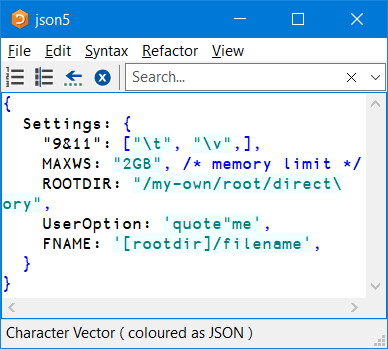 Try this!
'ns.Settings'⎕NS⍬
ns.Settings.FNAME←'[rootdir]/filename'
ns.Settings.MAXWS←'2GB'
ns.Settings.ROOTDIR←'/my-own/root/directory'
ns.Settings.UserOption←'quote"me'
ns.Settings.∆911←,¨⎕UCS 9 11
Try this!
⎕JSON⍠'Compact' 0⍠'Dialect' 'JSON5'⊢ns
{                                     
  Settings: {                         
    FNAME: "[rootdir]/filename",      
    MAXWS: "2GB",                     
    ROOTDIR: "/my-own/root/directory",
    UserOption: 'quote"me',           
    "∆911": [                           
      "\t",                                
      "\x0B",                         
    ],                                
  },                                  
}
⎕JSON⍠'Compact' 0⊢ns
{                                       
  "Settings": {                         
    "FNAME": "[rootdir]/filename",      
    "MAXWS": "2GB",                     
    "ROOTDIR": "/my-own/root/directory",
    "UserOption": "quote\"me",          
    "∆911": [                           
      "\t",                                
      "\u000B"                          
    ]                                   
  }                                     
}
\v in 19.0
Regex-free search and replace
No need for escaping everything 
⎕R⍠'Regex'⎕S⍠'Regex'
Case study
🤦
Sub←{'%Entity%'⎕R ⍺⊢⍵}
      'Dyalog' Sub 'Re: %Entity% funds'
Re: Dyalog funds
      'Dad & Sons' Sub 'Re: %Entity% funds'
Re: Dad %Entity% Sons funds
Case study
Sub←{'%Entity%'⎕R('&'⎕R'\\\&'⊢⍺)⊢⍵}
      'Dad & Sons' Sub 'Re: %Entity% funds'
Re: Dad & Sons funds
      'Back\Slash' Sub 'Re: %Entity% funds'
DOMAIN ERROR: Invalid escape sequence in transform
Sub[0] Sub←{'%Entity%'⎕R('&'⎕R'\\\&'⊢⍺)⊢⍵}
                      ∧
Sub←{'%Entity%'⎕R ⍺⊢⍵}
Case study
Sub←{'%Entity%'⎕R('%|&|\\'⎕R'\\&'⊢⍺)⊢⍵}
      'Back\Slash' Sub 'Re: %Entity% funds'
Re: Back\Slash funds
Sub←{'%Entity%'⎕R('&'⎕R'\\\&'⊢⍺)⊢⍵}
Case study
🙍‍♀️
EPATTERN ⎕R('%|&|\\'⎕R'\\&'⊢⍺)⊢⍵}
      EPATTERN←'$Entity$'
      'Back\Slash' Sub 'Re: $Entity$ funds'
Re: $Entity$ funds
Sub←{'%Entity%'⎕R('%|&|\\'⎕R'\\&'⊢⍺)⊢⍵}
Sub←{
Case study
Sub←{('\Q',EPATTERN,'\E')
      EPATTERN←'$Entity$'
      'Back\Slash' Sub 'Re: $Entity$ funds'
Re: Back\Slash funds
'⎕R'\\&'⊢⍺)⊢⍵}
⎕R('%|&|\\'⎕R'\\&'⊢⍺)⊢⍵}
Sub←{ EPATTERN ⎕R('%|&|\\
Case study
Sub←{('\Q',EPATTERN,'\E')
      EPATTERN←'\Entity\'
      'Back\Slash' Sub 'Re: \Entity\ funds'
Re: \Entity\ funds
⎕R('%|&|\\'⎕R'\\&'⊢⍺)⊢⍵}
ntity\E
Case study
Sub←{('\W'⎕R'\\&'⊢EPATTERN)
      EPATTERN←'\Entity\'
      'Back\Slash' Sub 'Re: \Entity\ funds'
Re: Back\Slash funds
('%|&|\\'⎕R'\\&'⊢⍺)⊢⍵}
⎕R('%|&|\\'⎕R'\\&'⊢⍺)⊢⍵}
Sub←{('\Q',EPATTERN,'\E')⎕R
Case study
👩‍🔧
Sub←{ EPATTERN ⎕R ⍺ ⍠'Regex' 0⊢⍵}
      PTRN←'\Entity\'
      'Back\Slash' Sub 'Re: \Entity\ funds'
Re: Back\Slash funds
Bonus feature: case fold

⎕R'\f&'
⎕S'\f1'
etc.
Refresher
dyalog.tv/webinar
Case Folding
normalisationfor machine comparison
Case Mapping
display formfor human readers
Part 1
Folding vs Mapping
⎕C 'Μωυσής' 'ΜΩΥΣΉΣ'    ⍝ fold
 μωυσήσ  μωυσήσ 
      ¯1 ⎕C 'Μωυσής' 'ΜΩΥΣΉΣ' ⍝ map
 μωυσής  μωυσήσ
Folding vs Mapping
'.+' ⎕R '\l&' ⊢ 'Μωυσής' 'ΜΩΥΣΉΣ'  ⍝ lower map
 μωυσής  μωυσήσ 
      '.+' ⎕R '\u&' ⊢ 'Μωυσής' 'ΜΩΥΣΉΣ'  ⍝ upper map
 ΜΩΥΣΉΣ  ΜΩΥΣΉΣ
Folding vs Mapping
'.+' ⎕R '\l&' ⊢ 'Μωυσής' 'ΜΩΥΣΉΣ'  ⍝ lower map
 μωυσής  μωυσήσ 
      '.+' ⎕R '\f&' ⊢ 'Μωυσής' 'ΜΩΥΣΉΣ'  ⍝ fold
 μωυσήσ  μωυσήσ
Folding vs Mapping
'.+' ⎕R '\l&' ⊢ 'Μωυσής' 'ΜΩΥΣΉΣ'  ⍝ lower map
 μωυσής  μωυσήσ 
      '.+' ⎕R '\f&' ⊢ 'Μωυσής' 'ΜΩΥΣΉΣ'  ⍝ fold
 μωυσήσ  μωυσήσ
Folding and Mapping
'.+'⎕R'\l&'   '.+'⎕S'\l&'   ¯1∘⎕C  ⍝ lower map
      '.+'⎕R'\u&'   '.+'⎕S'\u&'    1∘⎕C  ⍝ upper map
      '.+'⎕R'\f&'   '.+'⎕S'\f&'      ⎕C  ⍝ fold
Why, though?
'.+'⎕R'\l&'   '.+'⎕S'\l&'   ¯1∘⎕C  ⍝ lower map
      '.+'⎕R'\u&'   '.+'⎕S'\u&'    1∘⎕C  ⍝ upper map
      '.+'⎕R'\f&'   '.+'⎕S'\f&'      ⎕C  ⍝ fold
 


    tn2('.+'⎕R'\f&')tn1
Case study: normalisation for comparison
names←'Μαϊμωνίδης, Μωυσής' 'ΜΑΪΜΩΝΊΔΗΣ ΜΩΥΣΉΣ'
      ≡/⎕C names
0
      ⎕C names
 μαϊμωνίδησ, μωυσήσ  μαϊμωνίδησ μωυσήσ
Case study: normalisation for comparison
names←'Μαϊμωνίδης, Μωυσής' 'ΜΑΪΜΩΝΊΔΗΣ ΜΩΥΣΉΣ'
      ≡/⎕C names
0
      ⎕C names
 μαϊμωνίδησ, μωυσήσ  μαϊμωνίδησ μωυσήσ 
      Norm←'(\w+)\W+(\w+)'⎕S'\f1 \f2'⍠'UCP'1
      Norm names
 μαϊμωνίδησ μωυσήσ  μαϊμωνίδησ μωυσήσ 
      ≡/Norm names
1
End-Of-Line Normalisation

⎕NPUT⍠'NEOL'
Case study
html←⎕JSON'"<!DOCTYPE html>\r<html>\r<head>\r<title>My     
      html''(13 10)⎕NPUT'/tmp/page.html'
      ⎕NGET'/tmp/page.html'
┌──────────────────────┬───────────┬──┐
│<!DOCTYPE html>       │UTF-8-NOBOM│13│
│<html>                │           │  │
│<head>                │           │  │
│<title>My Page</title>│           │  │
│</head>               │           │  │
│<body>                │           │  │
│Here be dragons       │           │  │
│</body>               │           │  │
│</html>               │           │  │
│                      │           │  │
└──────────────────────┴───────────┴──┘
CR or⎕UCS 13
Case study
html←⎕JSON'"<!DOCTYPE html>\r<html>\r<head>\r<title>My     
      html''(13 10)⎕NPUT⍠'NEOL'2 ⊢ '/tmp/page.html'
      ⎕NGET'/tmp/page.html'
┌──────────────────────┬───────────┬─────┐
│<!DOCTYPE html>       │UTF-8-NOBOM│13 10│
│<html>                │           │     │
│<head>                │           │     │
│<title>My Page</title>│           │     │
│</head>               │           │     │
│<body>                │           │     │
│Here be dragons       │           │     │
│</body>               │           │     │
│</html>               │           │     │
│                      │           │     │
└──────────────────────┴───────────┴─────┘
New	Improved
Questions?
⎕C	Case convert
f⍥g	Over
f⍤g	Atop
≠Y	Unique mask
A⍨	Constant
⎕DT	Date-time
1200⌶	Format date-time
⎕JSON⍠'HighRank'
⎕JSON⍠'Dialect'
⎕R/⎕S⍠'Regex'
⎕NPUT⍠'NEOL'
⍸Y
X⊂Y
↑[k]Y
+ bonus feature:\f&
New	Improved
⎕C	Case convert
f⍥g	Over
f⍤g	Atop
≠Y	Unique mask
A⍨	Constant
⎕DT	Date-time
1200⌶	Format date-time
⎕JSON⍠'HighRank'
⎕JSON⍠'Dialect'
⎕R/⎕S⍠'Regex'
⎕NPUT⍠'NEOL'
⍸Y
X⊂Y
↑[k]Y
The Rank Operator
Richard Park
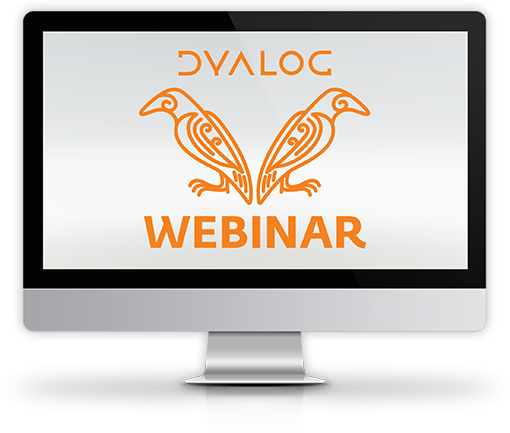 July 23, 2020